Organic Chemistry
Crash Course
Basics
Organic Chemistry  - the chemistry of most carbon containing compounds

In stable compounds, you should expect:
Carbon to form 4 bonds
Nitrogen to form 3 bonds (4 if formally positive)
Oxygen to form 2 bonds (1 if formally negative)
Hydrogen to form 1 bond

Carbon atoms are usually bonded to each other in a chain with things hanging off
Organic Shorthand
Drawing all those hydrogens gets tedious




Condense them


Use a line notation
Each red dot represents a carbon
It is understood that each carbon has an octet filled out with hydrogen unless otherwise noted.
All other atoms have their octets filled with lone pairs unless otherwise noted.
Single Bond Rotation
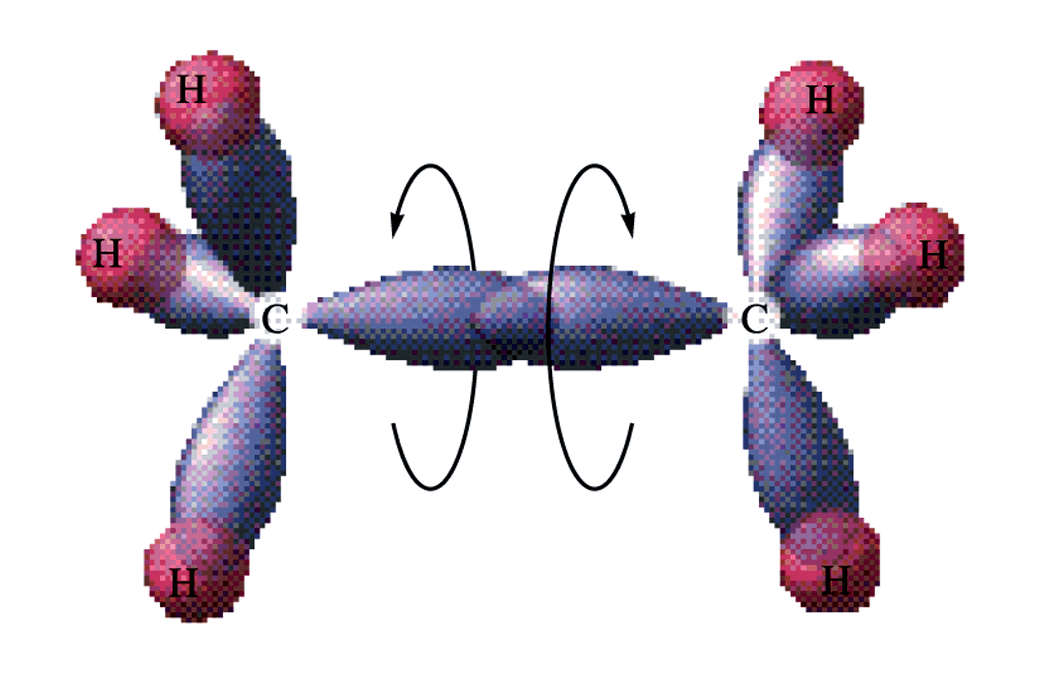 Single bonds rotate freely around.
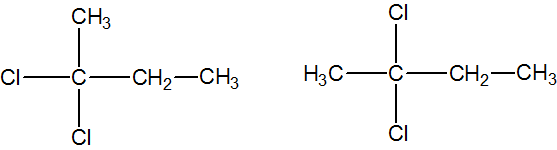 Practice
Practice
Practice
Practice
Cis-Trans Isomers
Arrangement around the double bond
With single bonds there is free rotation about the bond
A double bond does not have free rotation due to its orbital structure
Cis-Trans Isomerism
If the chain is on the same side of the double bond, it is called cis-


If the chain is on the opposite side of the double bond, it is called trans-
Ozone
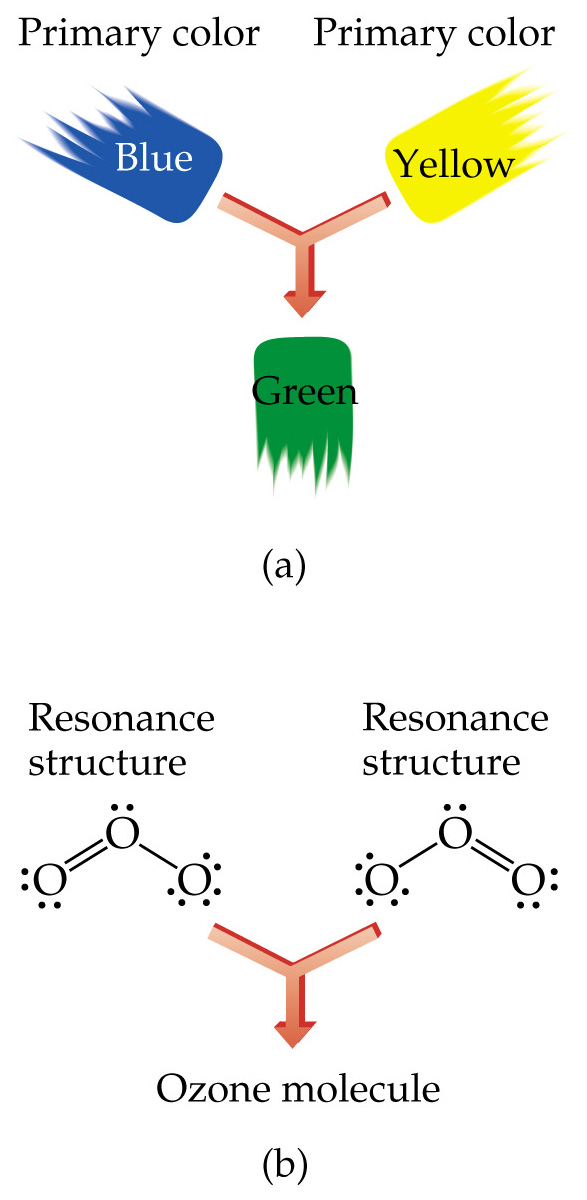 Consider the Lewis Structure for Ozone, O3

Describe the length of the two bonds
Resonance
You could draw two structures of ozone
Neither structure is satisfactory
The real structure is somewhere in between the two structures
This is known as resonance
Mostly occurs with different positions of double bonds.
Resonance
The double bond is not alternating back and forth.

It is a blend of the two structures

The actual structure has a bond length that is in between a single and double bond length.

The electrons are delocalized.
Spread out over the whole molecule.
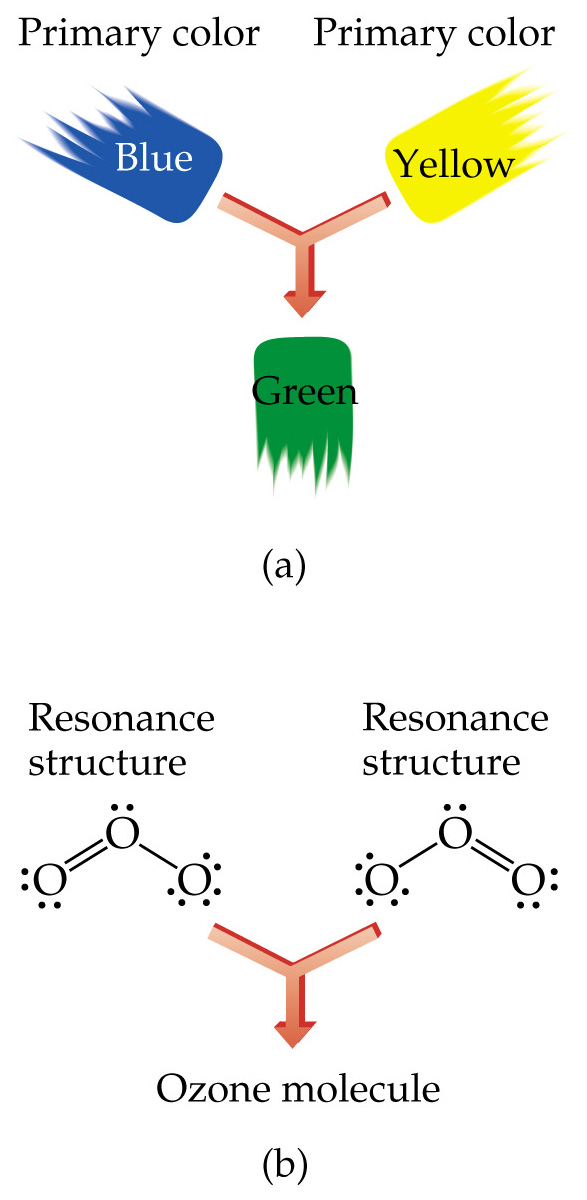 Nitrate Ion
Benzene
C6H6
Using Models
C = black/gray
Tetrahedral C = black
Trigonal planar C = gray
H = white
O = red
N = blue

Shape is just linking the VSEPR shapes.
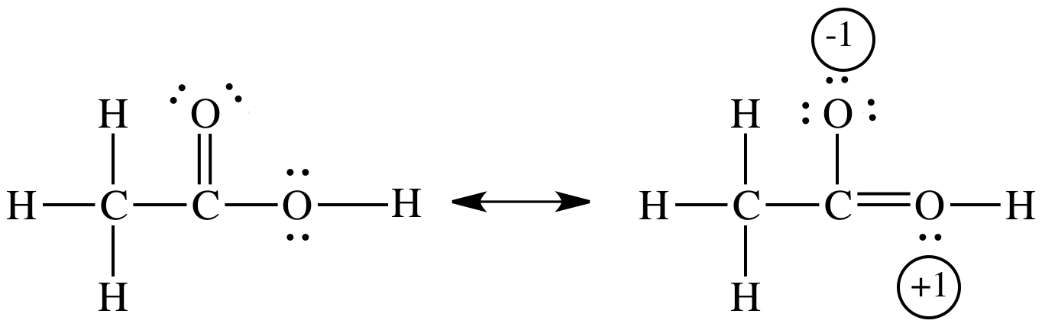 Practice